Воспитание толерантности
Классный час
Полякова М.Н., учитель биологии г. Уссурийска
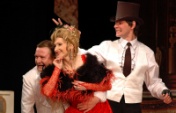 Современное общество все чаще сталкивается с примерами экстремизма, агрессивности, расширением зон конфликта. Это в первую очередь, затрагивает молодежь, которой в силу возрастных особенностей свойственен максимализм, стремление к простым и быстрым решениям сложных социальных проблем.
Тестирование .
1.Вызывает ли у вас неприязнь и раздражение люди другой национальности или вероисповедания?
2.Сможете ли вы выслушать до конца рассказ сильно заикающегося человека, не показав своего раздражения и не прерывая его?
3.Сможете ли вы первым подойти к незнакомому человеку, который впервые в вашей компании и сам не решается начать знакомство?
4.Насмехаетесь ли вы над своими друзьями и знакомыми, которые говорят о том, что соблюдают пост ?
Тестирование
5.Интересуют ли вас обычаи и праздники других народов и конфессий?
6.Раздражает ли вас, когда приходится объяснять одно и то же непонимающему товарищу?
7.Будете ли вы плакать или расстраиваться весь день, если вас утром обрызгает машина?
8.На вас накричал прохожий, с которым вы случайно столкнулись на улице или в коридоре, будете ли вы кричать на него в ответ?
Тестирование
9.В ваш коллектив попадает чернокожий парень, захотите ли вы с ним общаться?
10.Старушка, живущая в вашем доме, попросила вас вымыть ей пол, попросите ли у нее денег за эту услугу?
11.Доставляет ли вам дискомфорт общение с инвалидами?
12.Могут ли ребята с нарушением речи, инвалиды быть настоящими друзьями?
В последнее время говорить о толерантности стало модным. Понятие «толерантность» для обычного российского сознания непривычно. Нам ближе наше российское слово – «терпимость».
Толерантность (от лат. Tolerantia – «терпимость» .
Толерантность – отсутствие или ослабление реагирования на какой-либо неблагоприятный фактор в результате снижения чувствительности к его воздействию.Например: толерантность к тревоге проявляется в повышении порога эмоционального реагирования на угрожающую ситуацию, а внешне – в выдержке, самообладании, способности длительно выносить неблагоприятные воздействия без снижения адаптивных способностей.
В межличностном общении толерантность – терпение, принятие другого человека таким, какой он есть, со всеми его достоинствами и недостатками.
Обсуждение теста.
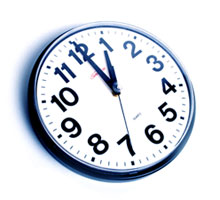 Толерантность – это:
Терпимость.
Уважение права быть «иным».
Непричинение вреда «другому».
Признание многообразия сообщества.
Взаимозависимость всех от каждого и каждого от всех.
Интолерантность – это:
Нетерпимость.
Унижение человеческого достоинства.
Агрессивность.
Нарушение прав человека.
Отсутствие толерантности.
У каждого свой нрав и к прочим нетерпенье.
На плаху иль на пьедестал
Разбрасывают всех без ложного стесненья.
И хоть бы кто от этого устал!
Сличают все с имеющимся знаньем точно.
Особенно в сложностях не усомнясь,
Выносят приговор «порочным»
И тут же судят не таясь.
Но как вдруг жалобны они бывают,
Когда ошибка налицо
К тем, кто от них уже страдает,
Страдает, может быть, давно.
Раскаявшийся раз, урока не запомнит.
И к следующей судьбе он весь непримирим.
Сомнение его, увы, не тронет
И славы горький шлейф потянется за ним.
Упражнение «Моя ассоциация»книга радуга
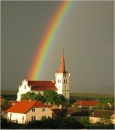 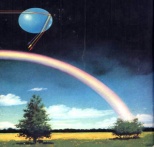 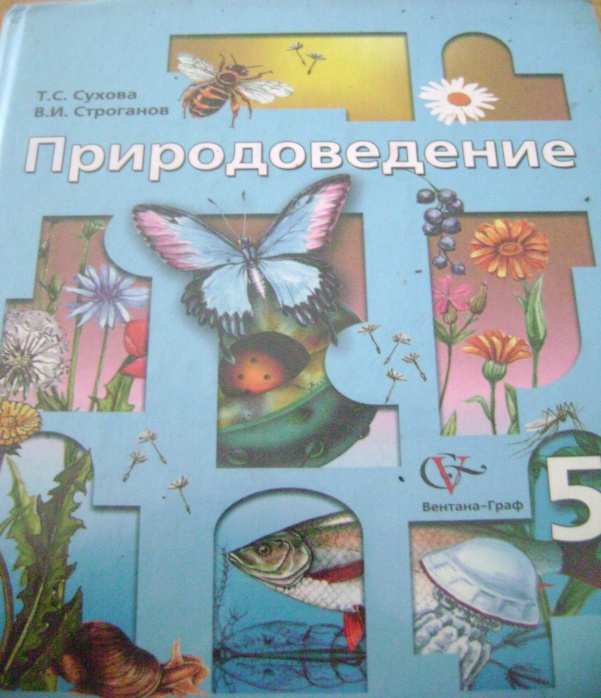 Задание «Любовь»
Жила-была девушка по имени Любовь. Скучно было ей жить на свете без подружки. И обратилась она к 100-летнему старцу:
-Помоги мне, дедушка, выбрать подругу, чтобы дружила я с ней до конца отпущенных мне Богом дней.
Подумал старец и сказал:
-Приходи ко мне завтра раненько утром, когда только запоют первые птицы и роса не обсохнет на траве.
Утром, когда теплое солнышко только встало, пришла Любовь в условленное место…Пришла и увидела пять девушек, одна краше другой.
-Вот выбирай,- сказал старец. – Одну зовут Радость, другую –Удача, третью – Красота, четвертую – Печаль, пятую – Доброта.
-Они все прекрасны, - сказала Любовь, - не знаю, кого выбрать…
Твоя правда, ответил старик, они все хороши. Ты в жизни встретишься с ними. Может и дружить будешь, но выбери одну из них. Она и будет подружкой на всю жизнь.
Подошла Любовь к девушкам поближе, стала внимательно рассматривать.
Задумалась Любовь.
А кого бы выбрали вы?
Любовь подошла к девушке по имени Доброта и протянула ей руку.
Почему Любовь выбрала доброту?
А всех ли вы выслушали?
Были ли вы толерантны по отношению к соседу?
Как чувствовали себя?
Упражнение - энергизатор «Молекулы»
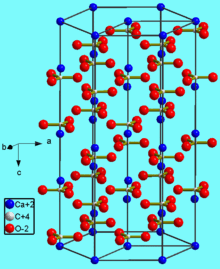 Составление правил толерантного поведения.В школе;в обществе;в классе.
Правила толерантного поведения в школе.
Уметь слушать учителя.
Соблюдать порядок в кабинете, где проходят занятия, уважая тем самым труд своих товарищей.
В столовой уступать место малышам, помогать донести поднос с едой.
Не забывать говорить слова приветствия каждому проходящему в школе, помни, что школа – для ученика, ученик в ней – хозяин, и хозяин приветливый.
Юноши должны вести себя по отношению к девушкам как истинные джентльмены.
Не допускать нецензурной лексики.
Правила поведения в коллективе.
Полное понимание и терпимость друг к другу.
Взаимное уважение.
Соблюдение «золотого правила нравственности»:относись к другим людям так, как хочешь, чтобы относились к тебе.
Воспитание в себе интеллигентности.
Правила толерантного общения
Быть всегда внимательным.
Быть терпимым в споре и аргументировать свое мнение.
Быть гуманным и милосердным.
Не оскорблять собеседника.
Тестирование.
Оцените, насколько приведенные в таблице 1-3 суждения верны по отношению к вам. При ответе используйте баллы от 0 до 3:
0 – совсем неверно;
1 – верно в некоторой степени;
2 – верно в значительной степени;
3 – верно в высшей степени.
Оценка показателей:3 – 5 баллов – низкий уровень;5 баллов – средний уровень;6-10 баллов – высокий уровень.
Заключение
Задумайтесь над этими словами и сделайте свои выводы.
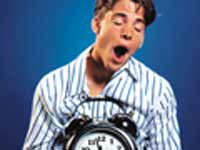 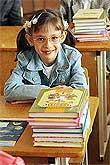